BY: VINCENT
PSYCHOLOGY
INTRODUCTION.Content.
History & origin of psychology.
Definition & scope of psychology.
Relevance of psychology to nursing.
Methods of psychology.
History of psychology
Before 1870 psychology was not a separate discipline rather it was studied under Philosophy.
Some of the contributors of psychology are;
Wilhelm Wundt in 1870 opened the 1st experimental laboratory in psychology at the University of Leipzigs Germany. He was considered the father of psychology.
American Psychological Association (APA) was est. in 1892 & was founded by G. Stanly Hall.
In 1896 John Dewey & William James supported the functionalism in Psychology.
In 1896 Sigmund Freud developed the theory of psychoanalysis. On the basis of this therapy later on he developed the therapy of free association & dream analysis.
In 1905 IQ test was developed by Alfred Binet & Thiodore Simon.
[Speaker Notes: IQ test is an assessment that measures a range of cognitive abilities and provides a score that is intended to serve as a measure of an individual’s intellectual abilities and potential.
Cognitive abilities – a general mental capability involving reasoning, problem solving, planning, abstract thinking, complex idea comprehension and learning from experience.]
History of psychologypersonalities of psychology.
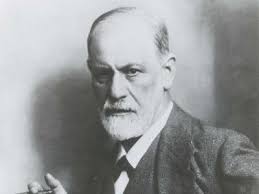 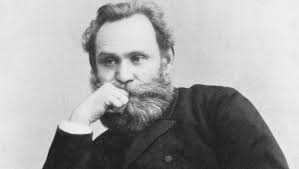 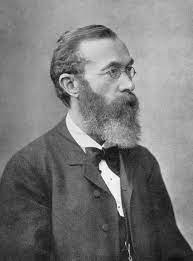 [Speaker Notes: 1.  B.F Skinner
2.  Sigmund Freed 
3.  Ivan Pavlov
4.  Wilhelm Wundts]
History of psychology cont
In 1913 John B. Watson supported the behavioral aspect of psychology.
In 1921 Swiss Psychiatrist Hermann Rorschach devised personality test based on Pt.'s interpretations of Inkblots which is named as Rorschach Ink Blot Test.
In 1921 First Nobel Prize for psychological research was given to Charles Frederick Menninger.
In 1921 Ivan Parlor developed the theory of Classical Conditioning through the experimental approach.
B.F Skinner proposed the theory of Operant Conditioning.
Definition of psychology
The word “Psychology” comes from a Greek word Psyche meaning “ breath, spirit, soul” and the Greek work Logia meaning the study of something.
Thus we can conclude that psychology is the study of soul.
There are a variety of definitions given by a variety of authors which are-
“Study of mind”
“Description and explanation of the state of consciousness”   William James
“study of consciousness”…………….. Wilhelm Wundt
“Positive science of the conduct of the living creature”………..William McDougall
“Psychology is the science which aims to give us better understanding and control of the behavior of the organism as a whole”………………… William McDougall
Scope of psychology.
Broadly classified into 2 groups-
Basic psychology
Applied psychology
SCOPE OF PSYCHOLOGYBasic psychology
It is aimed at contributing to knowledge of behavior.
	College, universities, laboratories and departments are the main employment settings of the 	basic psychology.
Basic psychology has the following subfields-
Developmental psychology
Social psychology
Physiological psychology
Abnormal psychology
SCOPE OF PSYCHOLOGYBasic psychology
5. Experimental psychology
6. Psychometric
7. Cognitive psychology
8. Personality psychology
[Speaker Notes: Developmental psychology- studies the development, physical, emotional, moral emotional and personality development across the life span….Primarily focused on child development
Social psyche- deals with interpersonal behavior and the role of social forces in governing behavior. 
Physiological psyche – examines the influence of genetic factors on behavior. Also deals with the brain, nervous system, endocrine system and bodily chemicals like neurotransmitters in the regulation of behavior
Abnormal psyche- also know as psychopathology, studies the model, causes, classification, diagnosis and the treatment of individuals with psychiatric disorders
Experimental psyche- restricts themselves chiefly to laboratory research on basic psychological processes including perception, learning memory, thinking, motivation and emotions
Psychometrics – concerned with measurements of behavior and capacities usually through the development of psychological tests.
Cognitive – focuses on higher mental processes such as memory thinking, reasoning, information processing, language etc.
Personality – describes and explains the individuals consistency in behavior which represents their personality.]
Scope of psychologyApplied psychology.
Applied psychology uses the various fields of basic psychology to improve the quality of life of the human being in various fields like school, industry, hosp, consultancy & community.
Applied psychology has the following subfields:
Clinical psychology
Counseling psychology
Organization psychology
Education psychology
Health psychology
Environmental psychology
Forensic psychology
Sport & exercise psychology
Psychology of women
[Speaker Notes: Clinical psychology – deals with the evaluation, diagnosis and treatment of individual psychological disorders
Counselling – usually works with a somewhat different clients, providing assistance to people struggling with everyday problem of moderate severity
Organizational – also called organizational behavior, tries to study and solve the different organizational problems existing in schools, hosp etc
Educational – mainly devoted to an understanding of the different aspect of the teaching-learning process
Health – studies the role of psychological factors in the promotion of health and the prevention of illness
Environmental – environmental psychologists work in schools, industries…they design work environment and study the effect of crowding, noie and air pollution on behavior
Forensic – applies psychology to the legal system
Sport & exercise – applies psychology to activities and exercise
Women psychology – discusses the psychological factors relating to women’s behavior and development. Tries to explain various issues like discrimination against women, structural differences btw men and women, effects of hormones on behavior and so on.]
Relevance to nursing.
Physical & mental well being of a patients depends largely on the nurse.
A nurse should know the science of behavior for better results to deal with people.
Psychology explains the relationship between the psychological stress and physical disorder.
After detail study of the psychology nurse can apply the principles of psychology in dealing with the pts
Psychology helps the nurse to accept the individual differences in terms of liking, disliking, emotions, response to stress etc
Also contributes in many therapeutic measures like- behavior therapy, play therapy, psychoanalysis
Psychology helps to understand the concept of self awareness, self esteem.
It describes the coping abilities, defense mechanism used by the patients and their relevance to diseased conditions.
Helps understand herself
Help understand otherself
Helps her to improve situations by helping other
Makes her to understand close relationship between body and spirit.